Error budget analysis to the acceptable DA of the collider ring
Bin Wang (on the behalf of the CEPC error correction team)
Institute of High Energy Physics
09.22
2021
CEPC Day (Sep 25, 2021)
Content
The current situation of computing resources 
 The status of error correction of collider ring
 Summary and to do list
2
Beam parameters
Y. W. Wang, D. Wang, Y. Zhang, J. Y. zhai et al
3
Lattice and requirements
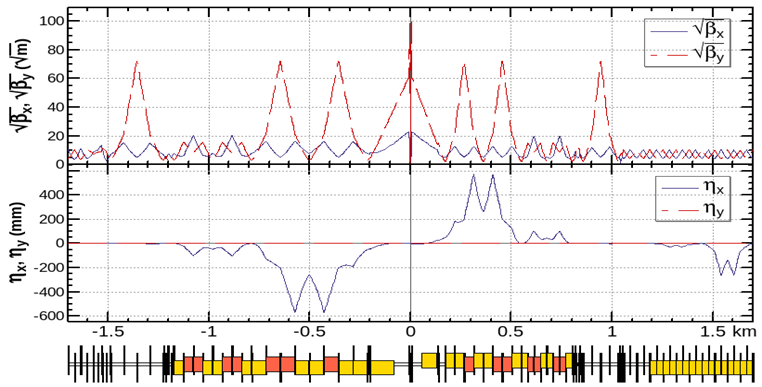 J. Wu, Y. Zhang, Y. W. Wang
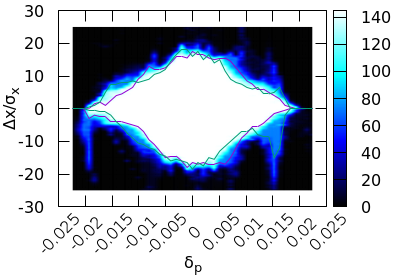 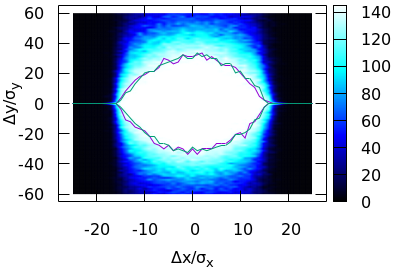 4
The correction scheme
Correction steps:
 Optimize the correction scheme step by step;
 Optimize the correction scheme by using few lattice seeds (20 ~ 100 seeds);
Perform the correction for all 1000 seeds and calculate the passing rate;
Repeat above steps for increasing the passing rate.
5
Errors definition and challenges
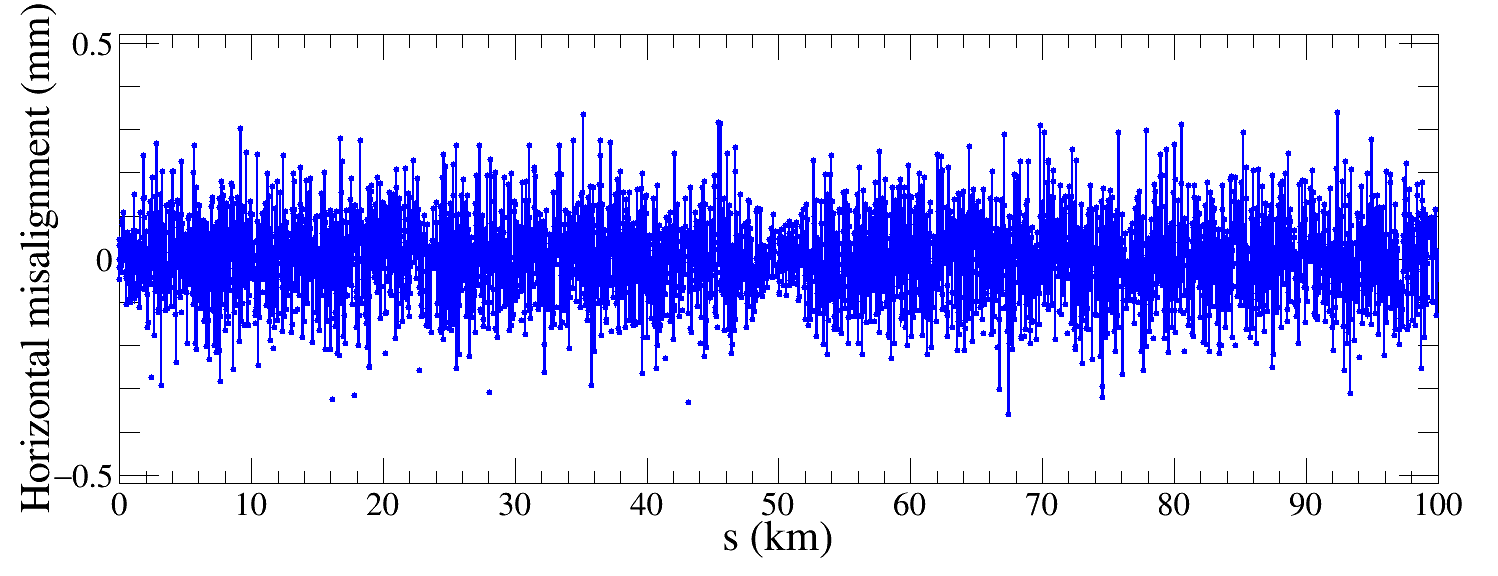 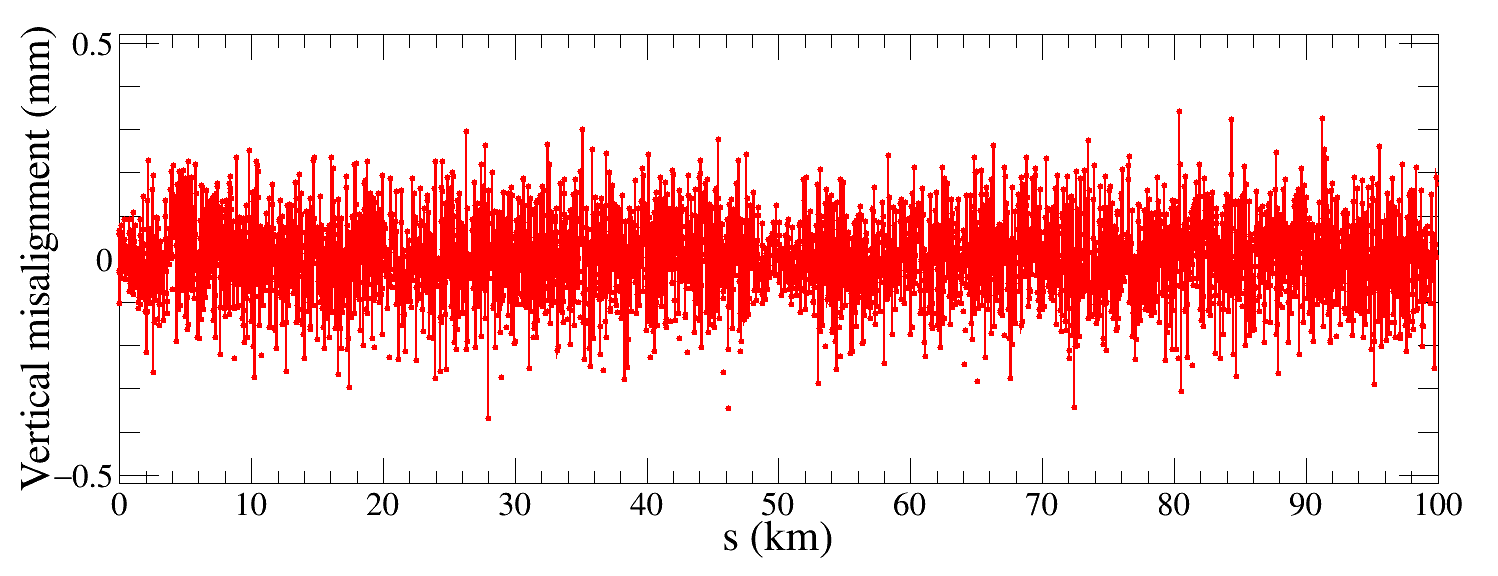 The high luminosity lattice is much more sensitive to imperfections, the optics correction is very challenging.
1000 lattice seeds are generated for further correction.
6
COD correction
A new corrector setting is necessary for the more limited lattice. 
 BPMs placed at quadrupoles (~1800, 4 per betatron wave) Horizontal correctors placed beside focusing quadrupoles（~1800）
 Vertical correctors placed beside defocusing quadrupoles（~1800）
 Orbit correction is applied using orbit response matrix and SVD method.
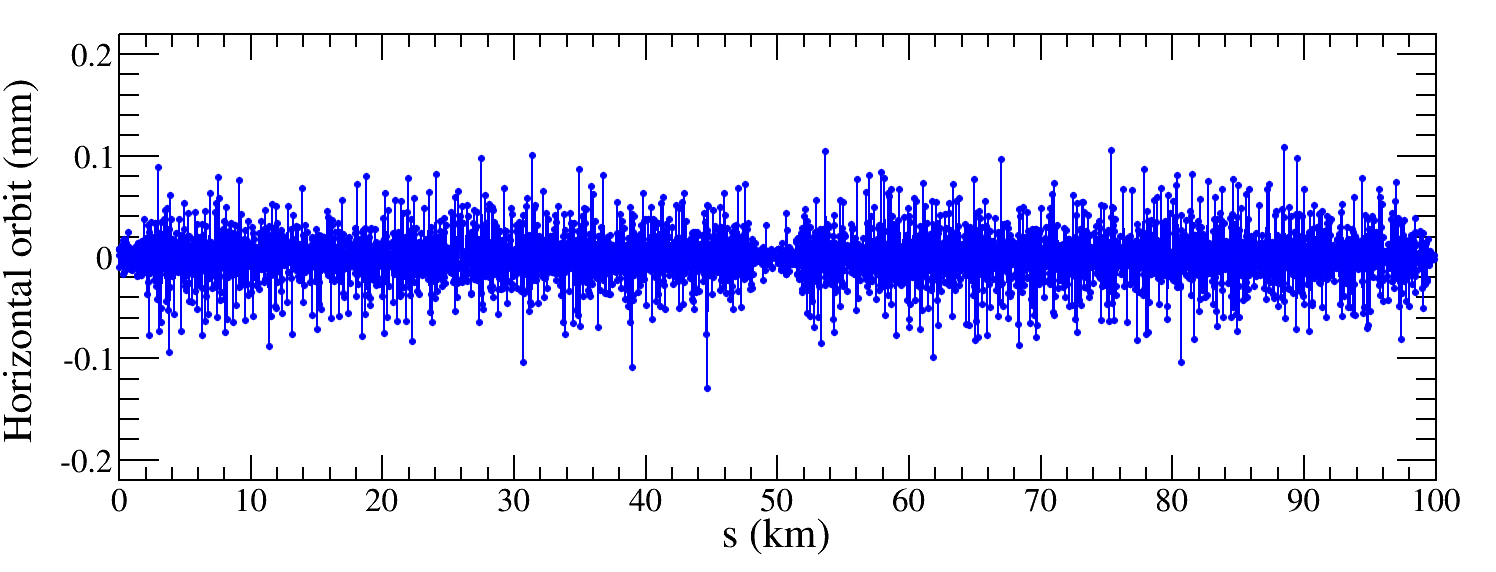 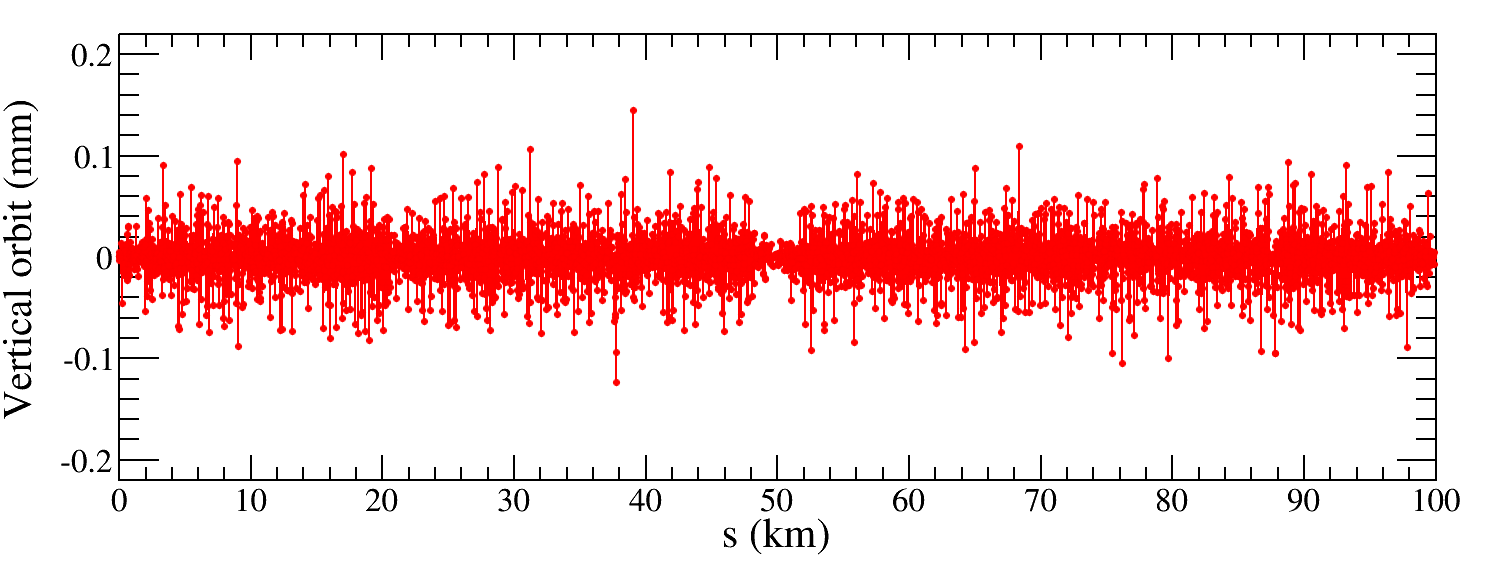 Result of one seed
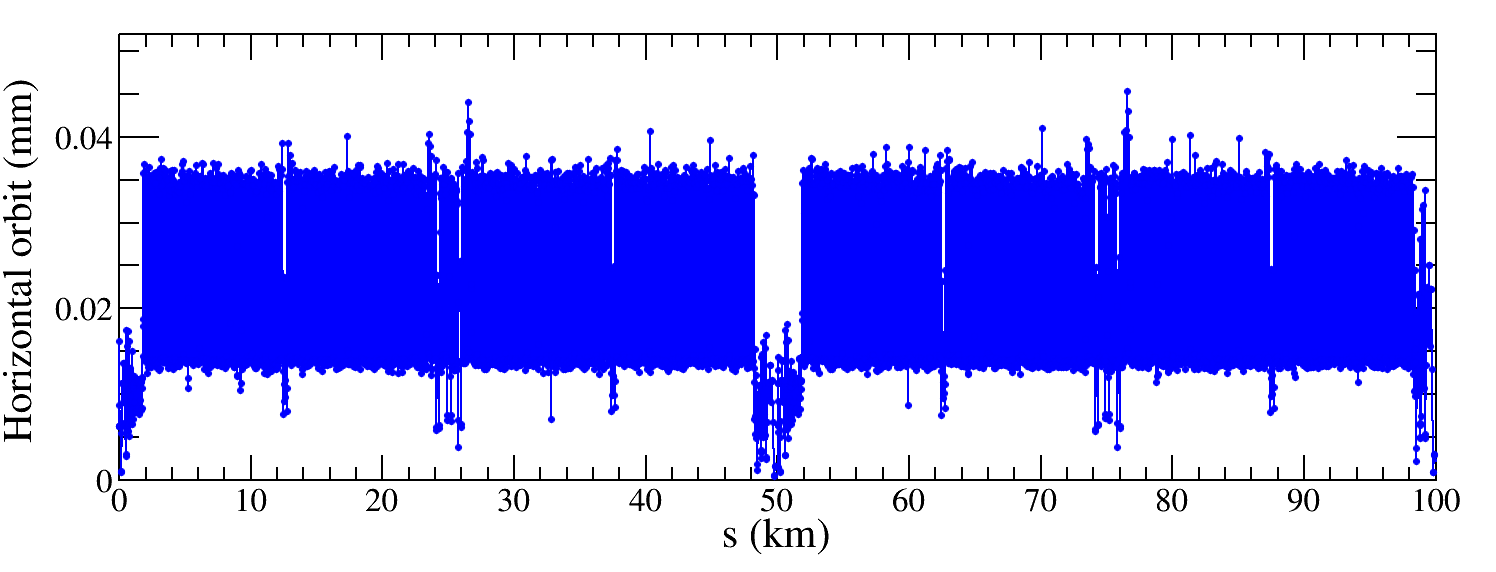 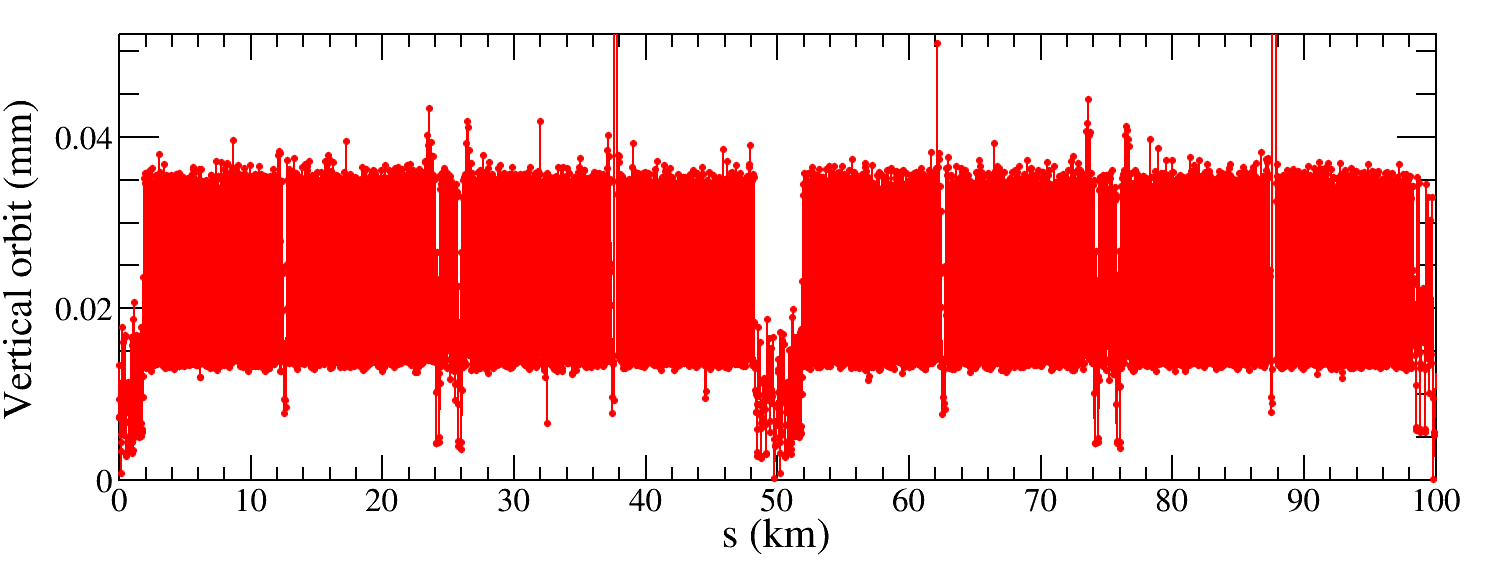 765 seeds converged
7
Dispersion correction
Result of one seed
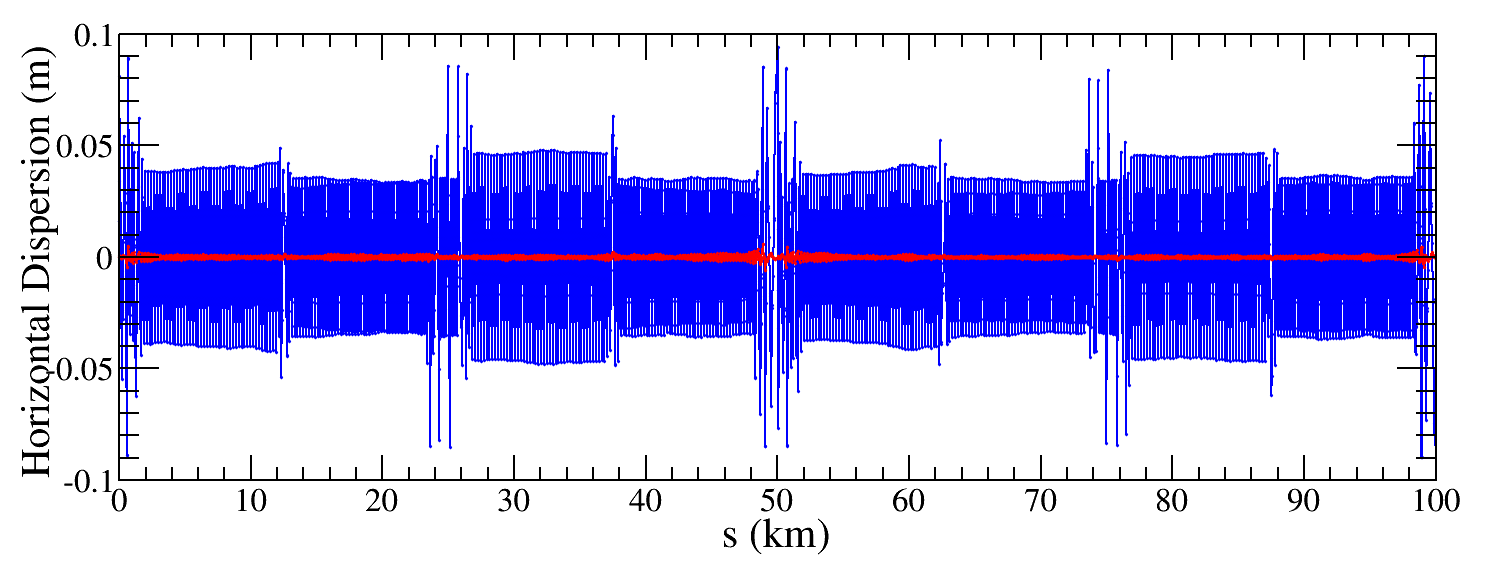 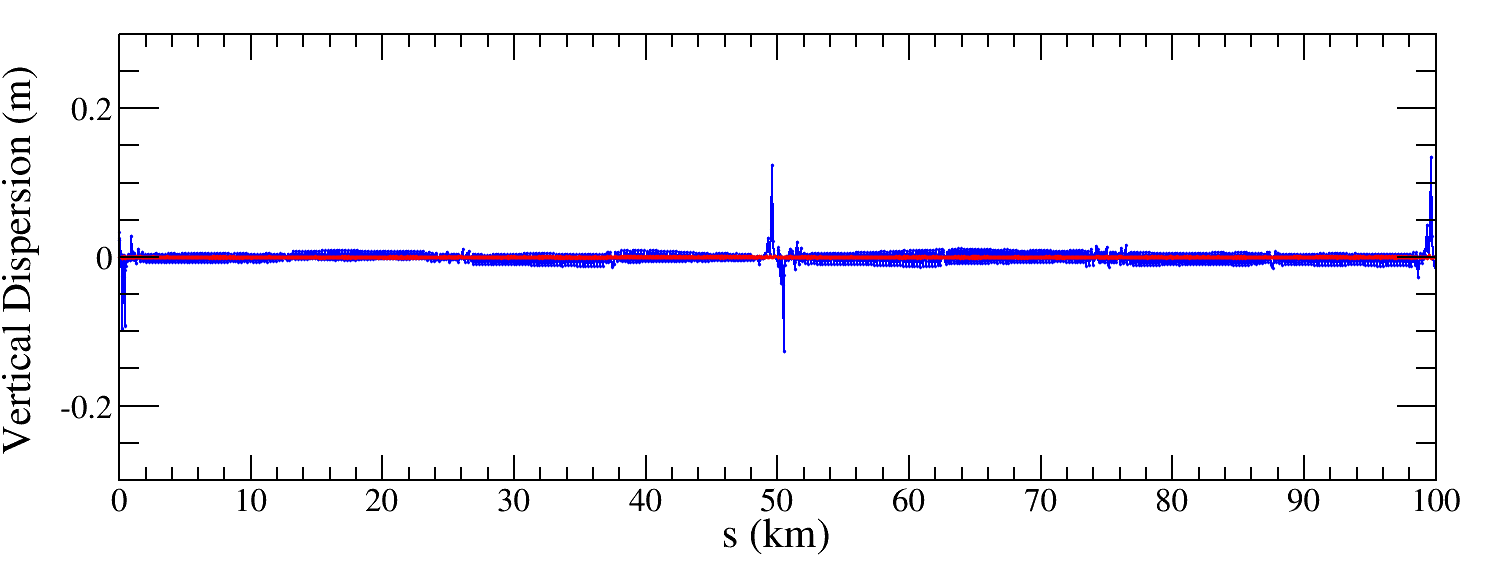 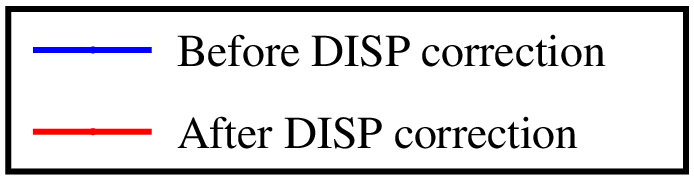 8
Dispersion correction
674 seeds converged
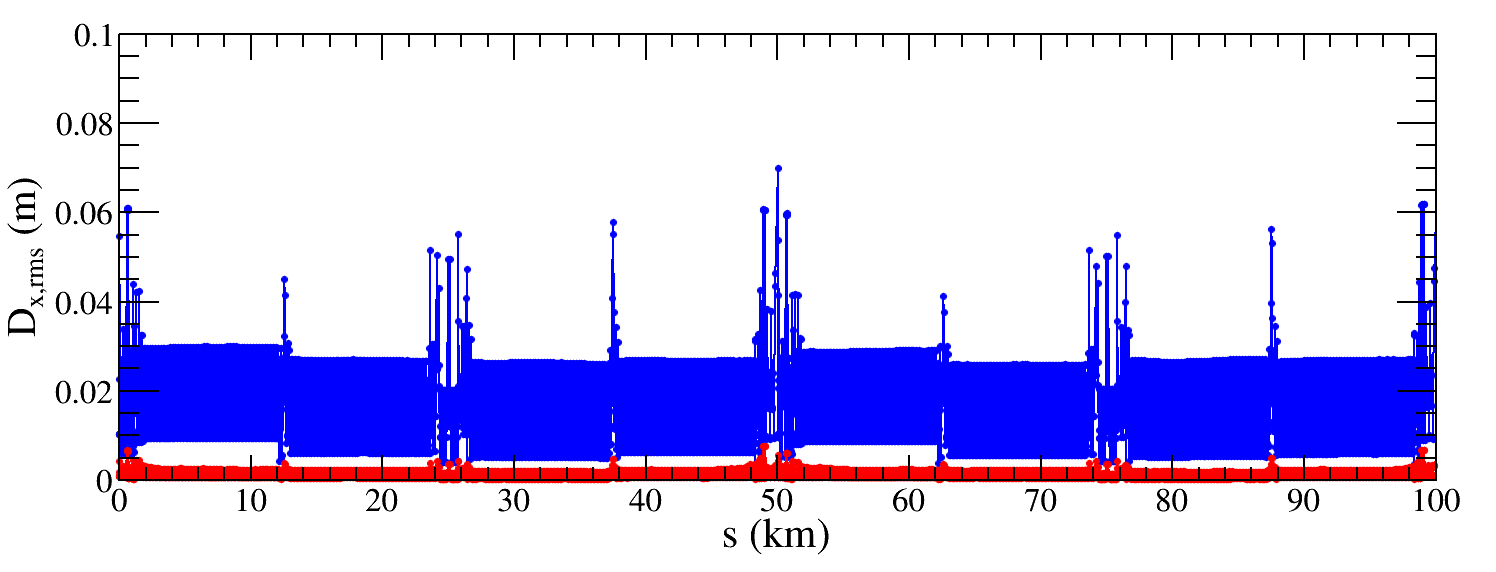 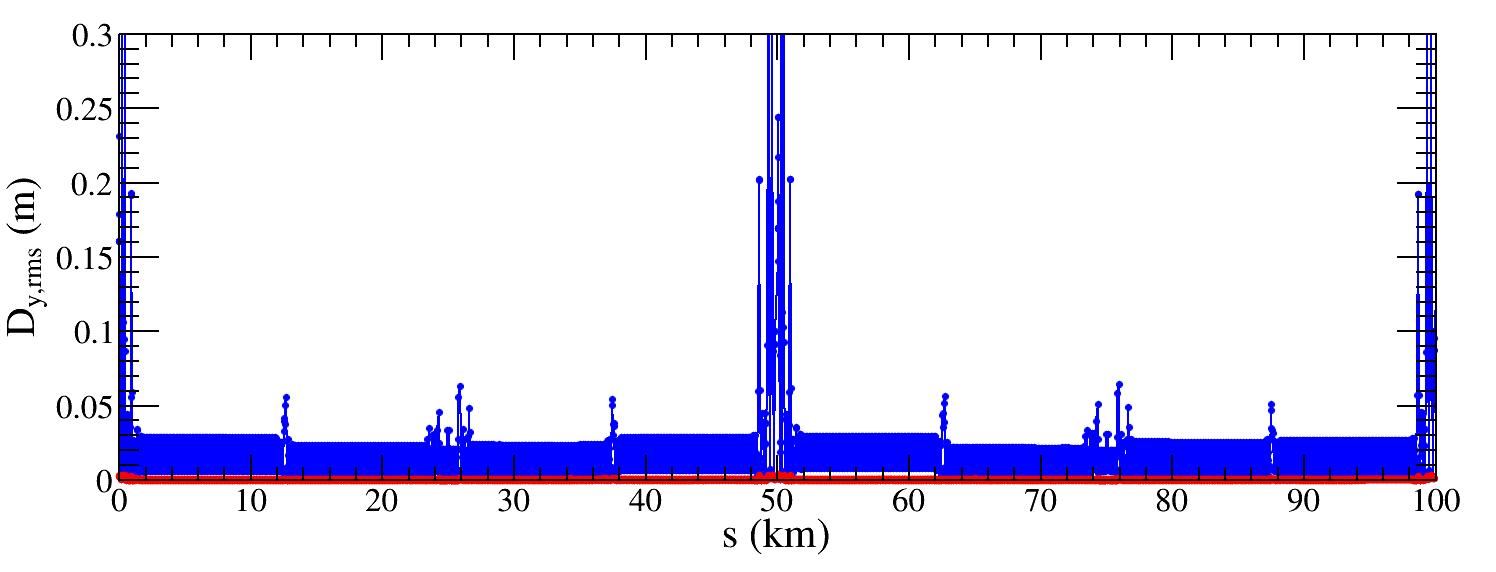 The dispersion correction is performed for all selected seeds, 674 seeds are converged.
 The correction effect is better than that of CDR lattice.
9
Beta-beating  correction
Correct the beta functions with sextupoles on.
Based on AT LOCO: model based correction
Establish lattice model Mmod, multi-parameter fit to the orbit response matrix Mmeas to obtain calibrated model:
Parameters fitted: K, KS …
Use calibrated model to perform correction and apply to machine.
Fit the dispersion at the same time.
Application to correct beta-beating, dispersion and coupled response matrix.
More than 40h per seed (only 30 min for correction of CDR lattice)
 The kernel of LOCO toolbox will be optimized for the current correction.
High-lum.
CDR
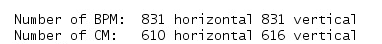 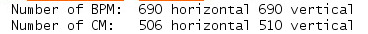 10
Summary and to do list
The imperfection correction to the high luminosity lattice is on going.
 The close orbit correction and dispersion correction are finished, the passing rates and the correction effect are comparable to those for CDR lattice.
 We are optimizing the kernel of LOCO toolbox.
11